Heat Stress Health Hazards
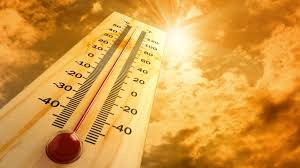 osha.gov
University of Puerto Rico
Medical Sciences Campus
Susan Harwood Training Grant  SH29650-SH6
Disclaimer
This material was produced under Susan Harwood grant number SH29650-SH6 Occupational Safety and Health Administration, U.S. Department of Labor. The contents in this presentation do not necessarily reflect the views or policies of the U.S. Department of Labor, nor does the mention of trade names, commercial products, or organizations imply endorsement by the U.S. Government..
Objectives
•	Identifying heat illnesses related signs and symptoms

•	Recognition and Evaluation of heat stress in the occupational environment

•	Proposing effective means for minimizing and preventing heat stress exposure
Heat Stress
Exposure to heat can cause illness and death.
The most serious heat illness is heat stroke. 
Other heat illnesses, such as heat exhaustion, heat cramps and heat rash, should also be avoided!
In addition, repeated exposure to sunlight can cause skin cancer!
Climate Effects Observed in Puerto Rico
A series of extreme climate events were observed in Puerto Rico during the summer of 2012:
From May through July 2012 there were 42 days with temperatures ≥ 90°F, with 30 days in a row above 90°F between June and July. 
The summers of 2012 and 2013 are considered the hottest summers on record as well as the longest hot spells in San Juan, Puerto Rico 
42 days in the summer of 2012 had temperatures above 90% of all temperatures ever recorded for that period in the year
30 days in the summer of 2013 had temperatures above 90% of all temperatures ever recorded for that period in the year
Information Source:
Extreme Heat Events in San Juan Puerto Rico: Trends and Variability of Unusual Hot Weather and its Possible Effects on Ecology and Society.Investigators: Méndez-Lázaro P, Martínez-Sánchez O, Méndez-Tejeda R, Rodríguez E, Morales E, Schmitt-Cortijo, N. J Climatol Weather Forecasting 3:135. do:10.4172/2332-2594.1000135 (2015)
Climate Effects Observed in Puerto RicoAir Surface Temperature Statistics for San Juan, Puerto Rico 1981-2013
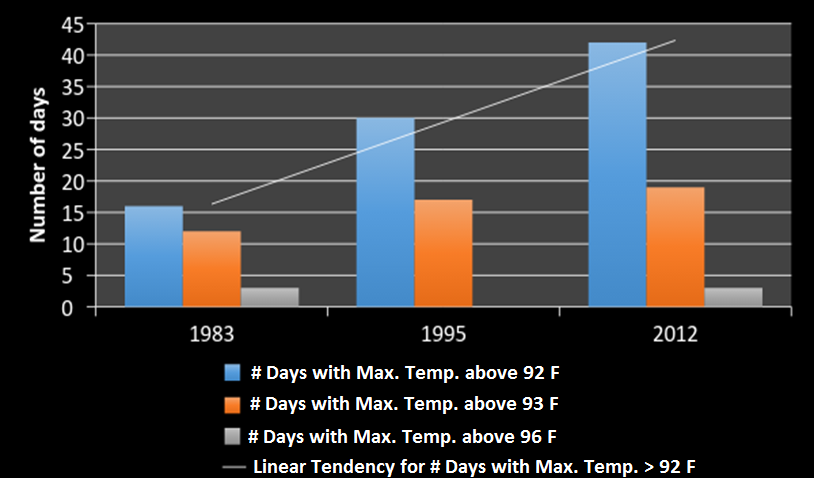 Information Source:
Extreme Heat Events in San Juan Puerto Rico: Trends and Variability of Unusual Hot Weather and its Possible Effects on Ecology and Society.Investigators: Méndez-Lázaro P, Martínez-Sánchez O, Méndez-Tejeda R, Rodríguez E, Morales E, Schmitt-Cortijo, N. J Climatol Weather Forecasting 3:135. do:10.4172/2332-2594.1000135 (2015)
[Speaker Notes: Hay que definir que es Tmax y a que se refiere con la percentila 90, 95, 99

Qué significa que 2012 tuvo aprox. 42 dias con tmax sobre la 90 percentila?]
Climate Effects Observed in Puerto Rico1-Air Surface Temperature Statistics for San Juan, Puerto Rico 1981-2013
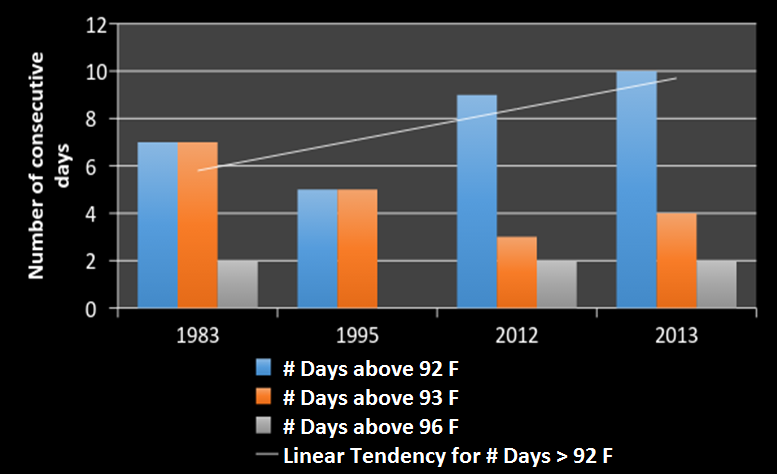 Information Source:
Extreme Heat Events in San Juan Puerto Rico: Trends and Variability of Unusual Hot Weather and its Possible Effects on Ecology and Society.Investigators: Méndez-Lázaro P, Martínez-Sánchez O, Méndez-Tejeda R, Rodríguez E, Morales E, Schmitt-Cortijo, N. J Climatol Weather Forecasting 3:135. do:10.4172/2332-2594.1000135 (2015)
[Speaker Notes: Hay que definir lo que es Tmaxspell de la misma forma que en la transparencia anterior.

A heat spell is a prolonged period of excessively hot weather, which may be accompanied by high humidity, especially in oceanic climate countries. A heat spell is measured relative to the usual weather in the area and relative to normal temperatures for the season]
Climate Effects Observed in Puerto Rico2-Temperatures
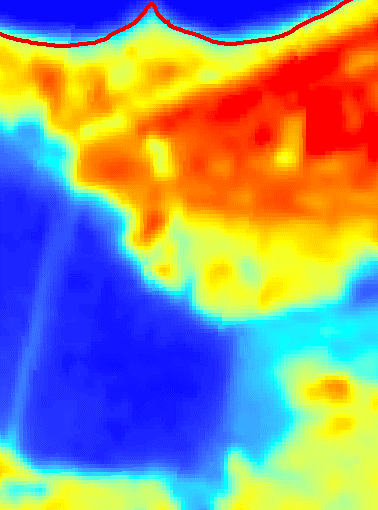 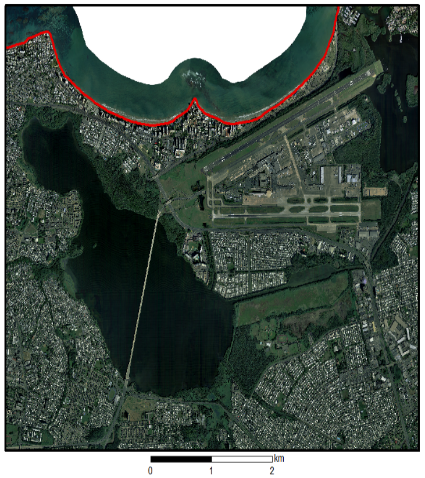 Luis Muñoz Marín
International Airport
Laguna San José
Information Source:
A Heat Vulnerability Index to Improve Urban Public Health in San Juan, Puerto RicoInvestigators: Pablo Méndez-Lázaro, Frank E. Muller-Karger , Daniel Otis , Matthew J. McCarthy, Ernesto Rodríguez. International Journal of Biometeorology (Submission Number: IJBM-S-16-00246)
Climate Effects Observed in Puerto Rico3-Temperatures
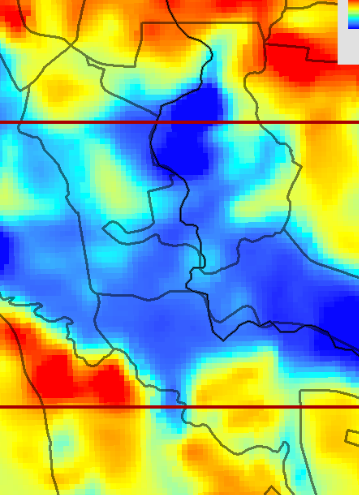 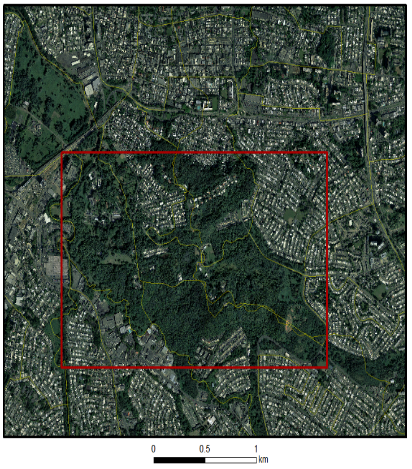 Rio Piedras Botanic Garden
Information Source:
A Heat Vulnerability Index to Improve Urban Public Health in San Juan, Puerto RicoInvestigators: Pablo Méndez-Lázaro, Frank E. Muller-Karger , Daniel Otis , Matthew J. McCarthy, Ernesto Rodríguez. International Journal of Biometeorology (Submission Number: IJBM-S-16-00246)
Climate Effects Observed in Puerto Rico4- Illnesses
In Puerto Rico, strong evidence suggests that the heat effect causes an excess risk of non-accidental mortality: 
Stroke AND Cardiovascular diseases 
were the primary cause of death most associated with elevated summer temperatures for 2012 and 2013 
Stroke
Summers of 2009 and 2010       Relative Risk = 6.22
Summers of 2012 and 2013       Relative Risk = 16.80
Cardiovascular Diseases
Summers of 2009 and 2010       Relative Risk = 9.57
Summers of 2012 and 2013       Relative Risk = 16.63
Information Source:
Climate Change, heat and mortality in the tropical urban area of San Juan-Puerto RicoInvestigators: Pablo A. Méndez-Lázaro, Cynthia Pérez-Cardona, Ernesto Rodríguez, Odalys Martínez, Rafael Méndez-Tejeda, Mariela Taboas1, Arelis Bocanegra. International Journal of Biometeorology (Accepted in Press: IJBM-D-16-00214R1)
Climate Effects Observed in Puerto Rico5- Heat effects
Heat effect causes an excess risk of non-accidental mortality!
Information Source:
Climate Change, heat and mortality in the tropical urban area of San Juan-Puerto RicoInvestigators: Pablo A. Méndez-Lázaro, Cynthia Pérez-Cardona, Ernesto Rodríguez, Odalys Martínez, Rafael Méndez-Tejeda, Mariela Taboas1, Arelis Bocanegra. International Journal of Biometeorology (Accepted in Press: IJBM-D-16-00214R1)
[Speaker Notes: Relative Risk of Non-accidental Deaths]
What happens to our body when it is exposed to heat?
Fatigue  (physical + mental)
Heart rate 
Blood pressure  
Activity of digestive organs 
Core temp. 
Shell temp.   
Blood flow to skin    
Sweat 
Physiology and Temperature
Body functions best with core temperatures close  1-20 F to  98.6O F 
Between 100-102F body performance drops sharply
At temperatures above 105F, sweating mechanism may fail
[Speaker Notes: Human modeled as a cylinder:
With a shell – skin, surface tissues, and limbs
With a core – deeper tissues of the trunk and head
Core temperature must be within a narrow range  1-20 F to 98.6F
Shell temperature can vary over much wider range without serious problems]
Heat Control Process in our Bodysensory
Heat sensitive nerves
(sensors)
Heat Control Process in our Bodytemperature control
Heat center control
(thermostat)
Heat sensitive nerves
(sensors)
Heat Control Process in our Bodysummary
Heat center controls
(thermostat)
1.	Heat transported 	by blood to skin
     Blood circulation
	to disperse heat 	equally
3.	Secretion of 	sweat
Heat sensitive nerves
(sensors)
[Speaker Notes: Every 1cm3 of sweat, we lose 0.6 kcal of excessive heat]
Heat Storage or Loss in our Body
S	= 	M   +/-   C   +/-    R     –   E


 

S: heat storage (or loss) of the body
M: Heat gain of metabolism
C: Heat gained (or lost) due to convection
R: Heat gained (or lost) due to radiation
E: Heat lost trough evaporation of sweat
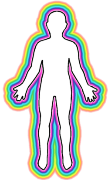 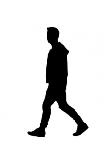 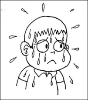 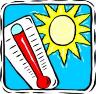 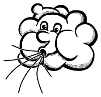 [Speaker Notes: Heat Storage means a positive a positive “Delta S” and is consistent with a situation where we are increasing our body temperature
 

 Heat Loss means a negative “Delta S” and is consistent with a situation where we are decreasing our body temperature

 Heat gain of metabolism will depend on the physical activity we have.  
 Working on a computer terminal generates less heat in our body than walking
 Carrying a bag o tools generates more heat than just walking
 Shoveling gravel continuously generates more heat than just carrying a bag of tools

 Heat loss through the evaporation of sweat
This is our basic mechanism of loosing heat
In order for sweat to evaporate it needs heat (just like when you want to boil water!)
The heat needed for this sweat to evaporate comes from our skin, which in turn is in close contact with the blood that is circulating in our body and brining heat from our internal organs
The air surrounding us, however, will absorb less evaporated sweat the higher its relative humidity
In conclusion, although we may sweat a lot at work, while this sweat does not evaporate we are not cooling our body   
 
 Radiation: Is the heat we gain or loose from other surfaces. In a heat stress situation, we are gaining heat from other surfaces that are hotter than our own body
 hot metal surface close to where we are working (look at what happens to the inside of a car here when exposed to the sun)
 If you live in a one story house, at night you can feel the radiative heat coming down from the roof concrete slab for many hours into the night

  Convection: Is the heat we exchange with the air surrounding us.  In a heat stress situation, we are gaining heat from the air because it is warmer than our body.  When we get into an air conditioned room, we loose heat through convection to the air because the air is cooler than our body.]
Important Heat Disorders and Their Symptoms
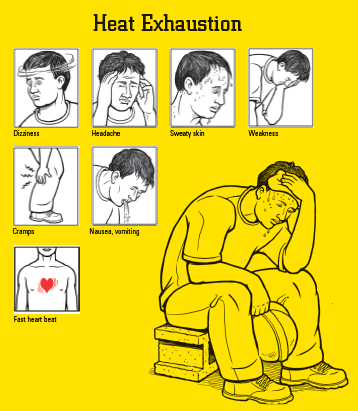 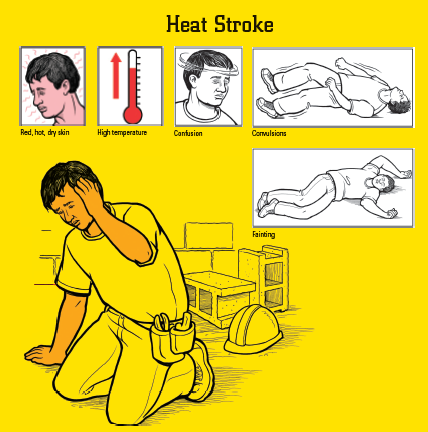 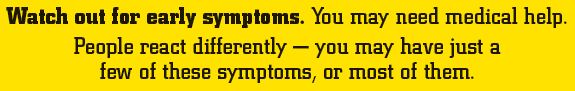 Source: https://www.osha.gov/SLTC/heatillness/edresources.html
[Speaker Notes: Heat exhaustion (heat strain) - also a result of excessive heat and dehydration. Signs include:
Dizziness
Headache
Sweaty skin
Weakness
Cramps
Nausea and vomiting
Fast heart beat

Heat Stroke (Heat exhaustion to heat stroke is a continuum) - the most severe form of heat illness, it can occur even in people who are not exercising, if the weather is hot enough. Sings include: 
Red, hot and dry skin
High temperature
Confusion
Convulsions
Fainting

Watch out for early symptoms. 
You may need medical help.
People react differently 
You may have just a few of these symptoms, or most of them]
Factors Affecting Susceptibility to Heat
Individual Factors
Age
Weight
Degree of physical fitness and acclimatization
Metabolism
Environmental Factors
Air temperature
Temperature of surrounding surfaces
Relative humidity
Air movement
[Speaker Notes: Individual Factors
The older we are the more susceptible we are to heat and cold
The heavier we are, the higher our risk of heat stress problems
The higher our degree of physical fitness and acclimatization, the lower our risk of heat stress problems
The higher our metabolism, the quicker we can get rid of built up heat

Environmental Factors
The higher the external temperature, the higher the risk of heat stress problems
The higher the temperature of surrounding surfaces, the higher the risk of heat stress problems
The higher the relative humidity, the higher the risk of heat stress problems (remember what we spoke about sweat evaporation)
The higher the air movement
The lower our risk of heat stress problems if the air is cooler than us (imagine what you feel when your body is hot and you get in front of a fan blowing air conditioned) 
The higher our risk of heat stress problems if the air is hotter than us (imagine running the air in your car at noon when the air conditioning is broken!)]
How can we measure environmental heat?
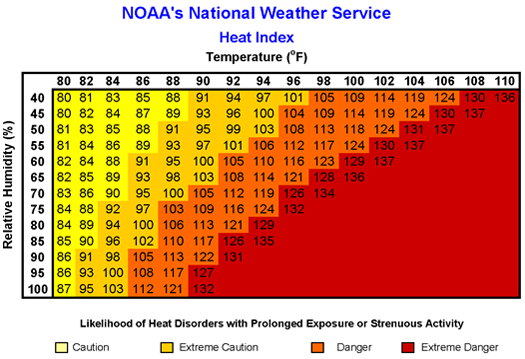 [Speaker Notes: If you are working in shaded conditions with light winds:

The "heat index" is a single value that takes both temperature and humidity into account.

The higher the heat index, the hotter the weather feels, since sweat does not readily evaporate and cool the skin. 

The heat index is a better measure than air temperature alone for estimating the risk to workers from environmental heat sources.

IMPORTANT: studies show that the Heat Index can be used to assess heat stress exposures and to set occupational exposure limits for hot environments in the absence of high radiant heat

IMPORTANT: NOAA devised the heat index values for shaded conditions and light winds. Full sunshine can increase heat index values by up to 15° Fahrenheit.]
How can we measure environmental heat?Preventive measures
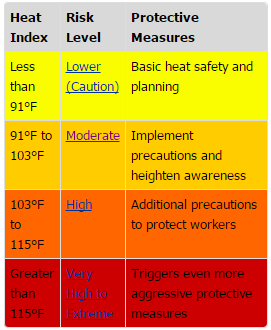 Source: https://www.osha.gov/SLTC/heatillness/edresources.html
Recommendations for Lower Risk when HI <91°F
Provide drinking water
Ensure that adequate medical services are available
Plan ahead for times when heat index is higher, including worker heat safety training
Encourage workers to wear sunscreen
Acclimatize workers

If workers must wear heavy protective clothing, perform strenuous activity or work in the direct sun, additional precautions are recommended to protect workers from heat-related illness.
[Speaker Notes: Over here we will ask everybody to look into their Heat Index Brochure from their package to identify control measures depending on the Heat Index.

Ask a different worker from the audience to read the control measures for each HI level]
Recommendations for Moderate Risk when HI is between 91°F to 103°F
Remind workers to drink water often (about 4 cups/hour)
Review heat-related illness topics with workers: how to recognize heat-related illness, how to prevent it, and what to do if someone gets sick
Schedule frequent breaks in a cool, shaded area
Acclimatize workers
Set up buddy system/instruct supervisors to watch workers for signs of heat-related illness
If workers must wear heavy protective clothing, perform strenuous activity or work in the direct sun, additional precautions are recommended to protect workers from heat-related illness.*
Schedule activities at a time when the heat index is lower
Develop work/rest schedules
Monitor workers closely
[Speaker Notes: Over here we will ask everybody to look into their Heat Index Brochure from their package to identify control measures depending on the Heat Index.

Ask a different worker from the audience to read the control measures for each HI level]
Recommendations for High Risk when HI is between 103°F to 115°F
Alert workers of high risk conditions
Actively encourage workers to drink plenty of water (about 4 cups/hour)
Limit physical exertion (e.g. use mechanical lifts)
Have a knowledgeable person at the worksite who is well-informed about heat-related illness and able to determine appropriate work/rest schedules
Establish and enforce work/rest schedules
Adjust work activities (e.g., reschedule work, pace/rotate jobs)
Use cooling techniques
Watch/communicate with workers at all times
When possible, reschedule activities to a time when heat index is lower
[Speaker Notes: Over here we will ask everybody to look into their Heat Index Brochure from their package to identify control measures depending on the Heat Index.

Ask a different worker from the audience to read the control measures for each HI level]
Recommendations for Very High Risk when HI >115°F
Reschedule non-essential activity for days with a reduced heat index or to a time when the heat index is lower
Move essential work tasks to the coolest part of the work shift; consider earlier start times, split shifts, or evening and night shifts.
Strenuous work tasks and those requiring the use of heavy or non-breathable clothing or impermeable chemical protective clothing should not be conducted when the heat index is at or above 115°F.
If essential work must be done, in addition to the steps listed above:
Alert workers of extreme heat hazards
Establish water drinking schedule (about 4 cups/hour)
Develop and enforce protective work/rest schedules
Conduct physiological monitoring (e.g., pulse, temperature, etc.)
Stop work if essential control methods are inadequate or unavailable.
[Speaker Notes: Over here we will ask everybody to look into their Heat Index Brochure from their package to identify control measures depending on the Heat Index.

Ask a different worker from the audience to read the control measures for each HI level]
When Under Direct Sunlight or Exposed to High Radiant Heat Content  We Should Use Another Parameter
We should measure:
Natural wet bulb temperature
Globe temperature
Dry bulb temperature
Then combine them into WBGT
Measure Average Heart Rate doing the task
[Speaker Notes: In such cases we can used another parameter 
First we take into account these three environmental temperature parameters

Natural wet bulb temperature which measures the evaporative cooling capacity of the air, using a thermometer with a wet wick and natural air movement
Globe temperature which measures the radiative heat load in the air, using a thermometer in a black copper sphere
Dry bulb temperature which measures basic ambient temperature with a  thermometer shielded from radiation

Then, based on the work conditions, we combine all or some of these temperature parameters into one single temperature estimator called the Wet Bulb Globe Temperature 

There are two ways to calculate WBGT:
If you are working outdoors under the sun
If you are working indoors or outdoors in the shade]
When Under Direct Sunlight or Exposed to High Radiant Heat Content  We Should Use Another Parameter  (cont.)
Take into account if worker is acclimatized or non acclimatized
Use WBGT limits and implement acclimatization plan if necessary
[Speaker Notes: In such cases we can used another parameter 
First we take into account these three environmental temperature parameters

Natural wet bulb temperature which measures the evaporative cooling capacity of the air, using a thermometer with a wet wick and natural air movement
Globe temperature which measures the radiative heat load in the air, using a thermometer in a black copper sphere
Dry bulb temperature which measures basic ambient temperature with a  thermometer shielded from radiation

Then, based on the work conditions, we combine all or some of these temperature parameters into one single temperature estimator called the Wet Bulb Globe Temperature 

There are two ways to calculate WBGT:
If you are working outdoors under the sun
If you are working indoors or outdoors in the shade]
WBGT Limits For Unacclimatized Workers
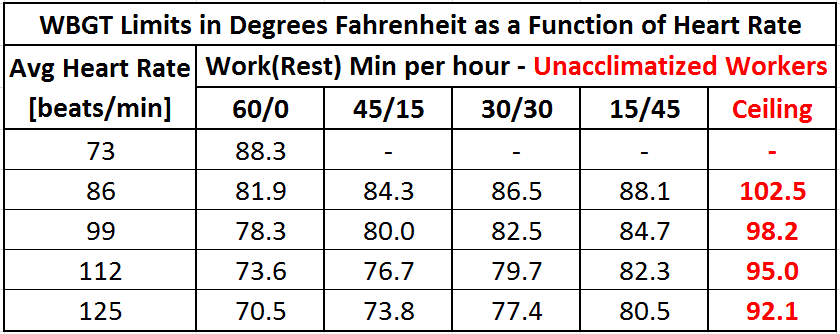 Table data Adapted by Sergio A. Caporali Filho from
Criteria for Recommended Standards: Occupational Exposure to Heat and Hot EnvironmentsInvestigators:Brenda Jacklitsch, MS; W. Jon Williams, PhD; Kristin Musolin, DO, MS; Aitor Coca, PhD; Jung-Hyun Kim, PhD; Nina Turner, PhD Department of Health and Human Services, Centers for Disease Control and Prevention, National Institute for Occupational Safety and Health
[Speaker Notes: Values shown are for a “standard man” of 70 kg (154 lb) body weight and 1.8 m2 (19.4 ft2) body surface. The “standard man” is used to normalize the data from the variability found in human beings. Both men and women adapt well to heat exposure, and given the similar physiological ability to tolerate heat, there are no significant differences between the sexes. 

Employers should have an acclimatization plan for new and returning workers, because lack of acclimatization has been shown to be a major factor associated with worker heat-related illness and death. NIOSH recommends that employers provide the means for appropriate hydration and encourage their workers to hydrate themselves with potable water <15°C (59°F) made accessible near the work area. Workers in heat <2 hours and involved in moderate work activities should drink 1 cup (8 oz.) of water every 15–20 minutes, but during prolonged sweating lasting several hours, they should drink sports drinks containing balanced electrolytes. In addition, employers should implement a work/rest schedule and provide a cool area (e.g., air-conditioned or shaded) for workers to rest and recover. These elements are intended to protect the health of workers from heat stress in a variety of hot environments.

Recommendations for an Acclimatization Plan	
Gradually increase exposure time in hot environmental conditions over a period of 7 to 14 days.
For new workers, the schedule should be no more than 20% of the usual duration of work in the hot environment on day 1 and a no more than 20% increase on each additional day.
For workers who have had previous experience with the job, the acclimatization regimen should be no more than 50% of the usual duration of work in the hot environment on day 1, 60% on day 2, 80% on day 3, and 100% on day 4.
The time required for non–physically fit individuals to develop acclimatization is about 50% greater than for the physically fit.]
WBGT Limits For Acclimatized Workers
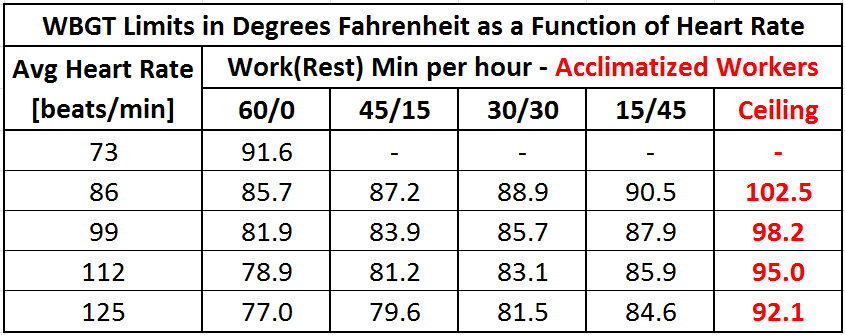 Table data Adapted by Sergio A. Caporali Filho from
Criteria for Recommended Standards: Occupational Exposure to Heat and Hot EnvironmentsInvestigators:Brenda Jacklitsch, MS; W. Jon Williams, PhD; Kristin Musolin, DO, MS; Aitor Coca, PhD; Jung-Hyun Kim, PhD; Nina Turner, PhD Department of Health and Human Services, Centers for Disease Control and Prevention, National Institute for Occupational Safety and Health
[Speaker Notes: Values shown are for a “standard man” of 70 kg (154 lb) body weight and 1.8 m2 (19.4 ft2) body surface. The “standard man” is used to normalize the data from the variability found in human beings. Both men and women adapt well to heat exposure, and given the similar physiological ability to tolerate heat, there are no significant differences between the sexes.]
NIOSH Recommended Acclimatization Plan
Gradually increase exposure time in hot environmental conditions over a period of 7 to 14 days.
For new workers, the schedule should be no more than 20% of the usual duration of work in the hot environment on day 1 and a no more than 20% increase on each additional day.
For workers who have had previous experience with the job, the acclimatization regimen should be no more than 50% of the usual duration of work in the hot environment on day 1, 60% on day 2, 80% on day 3, and 100% on day 4.
The time required for non–physically fit individuals to develop acclimatization is about 50% greater than for the physically fit.
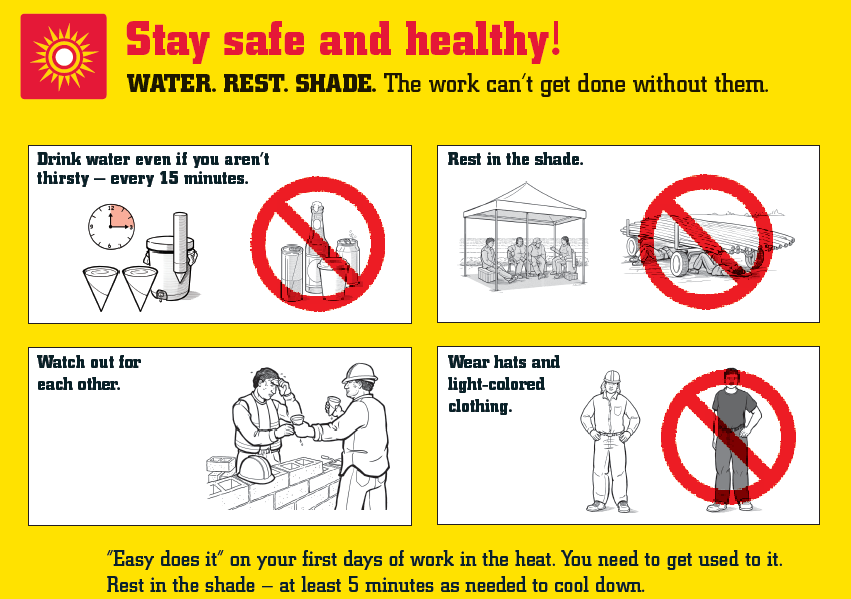 Stay safe and healthy
osha.gov
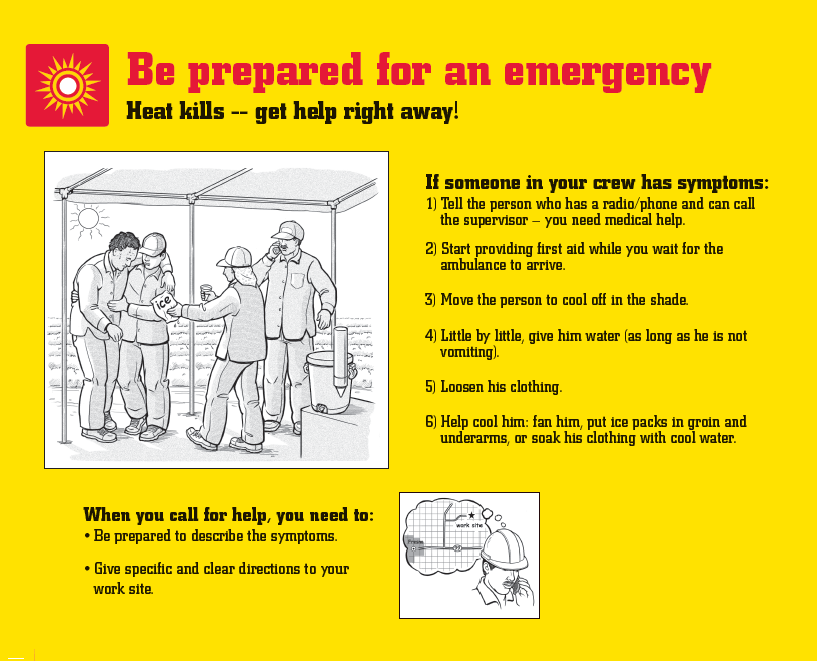 OSHA Poster
osha.gov
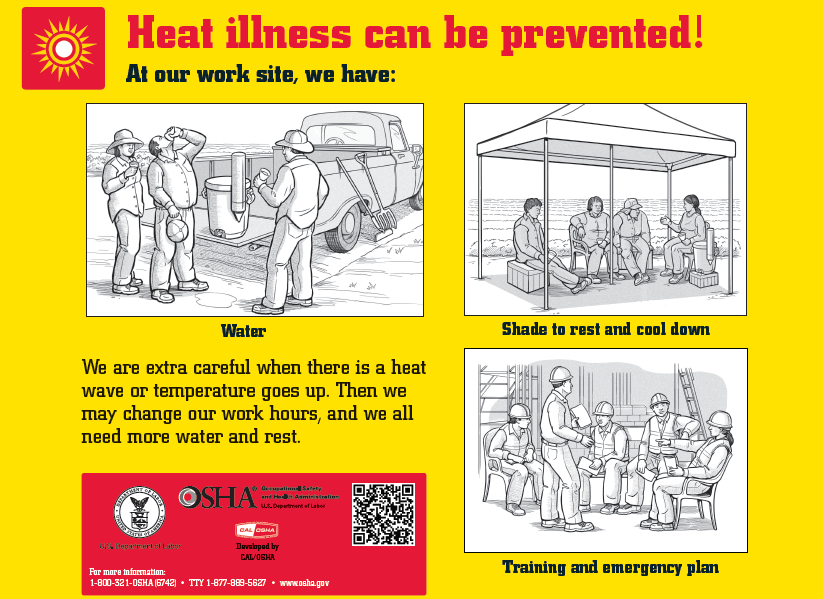 Preventing heat illness
References
Extreme Heat Events in San Juan Puerto Rico: Trends and Variability of Unusual Hot Weather and its Possible Effects on Ecology and Society.  Investigators: Méndez-Lázaro P, Martínez-Sánchez O, Méndez-Tejeda R, Rodríguez E, Morales E, Schmitt-Cortijo, N. J Climatol Weather Forecasting 3:135. do:10.4172/2332-2594.1000135 (2015)